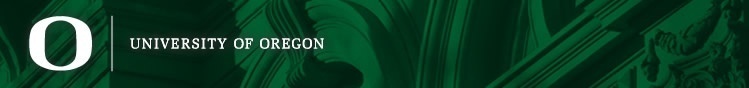 Student Tuition Forum
University of OregonFinancial Briefing
January 16th, 2018
Agenda
UO Budget Structure
Key Sources of E&G Funding
Historical & Comparative Data
Projected FY19 Cost Drivers
Tuition Revenue
Campus Growth
UO Budget Structure
Other Funds
E&G Funds
Grants and Contracts revenue
Auxiliary Revenue
Service Center Revenue
Designated Operations Revenue
Restricted gifts
Tuition revenue
State Appropriation
F&A Return
Overhead revenue
Fee revenue, interest earnings
Grants & Contracts
School & College Budgets
Plant Funds
Central Admin
Budgets
Auxiliary, Service Centers, and Designated Ops Funds
Institutional Expenses
(Debt, assessments, utilities, leases)
Restricted Gifts
Agenda
UO Budget Structure
Key Sources of E&G Funding
Historical & Comparative Data
Projected FY19 Cost Drivers
Tuition Revenue
Campus Growth
Decreased levels of State Appropriation
State Appropriation and Tuition
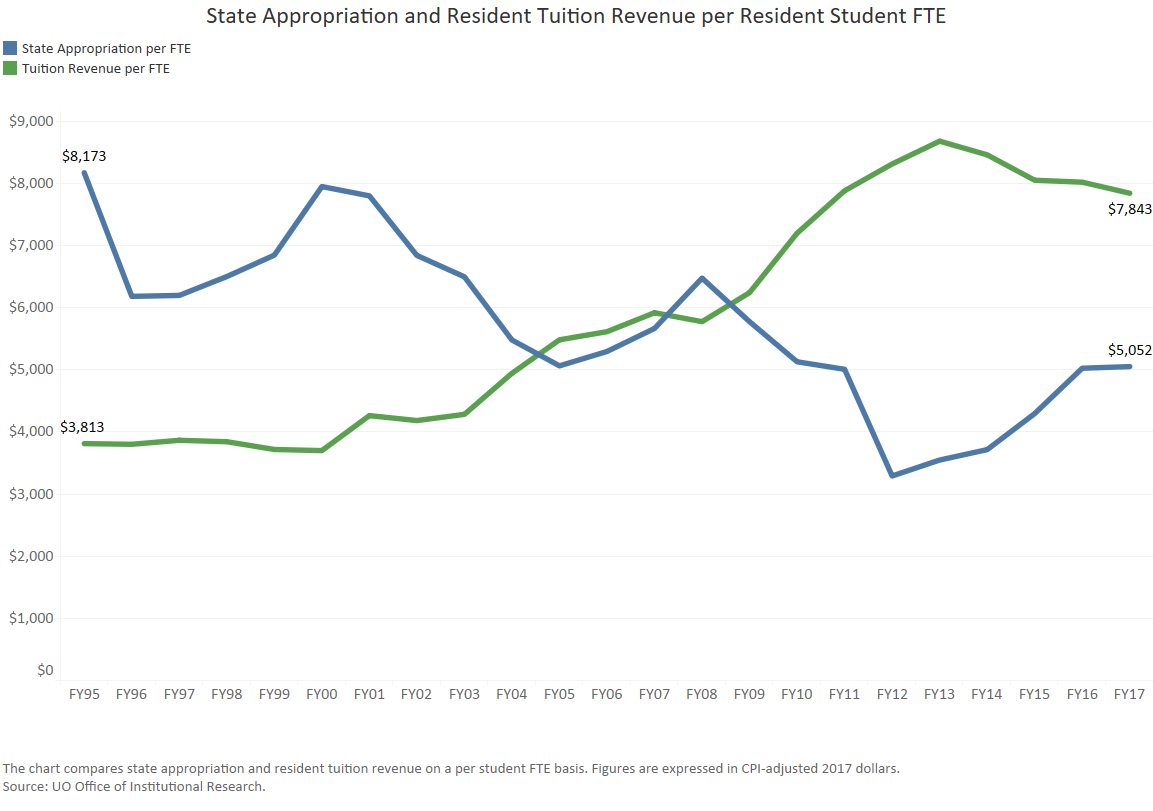 University ResourcesFY2017  Major Revenue Streams (E&G Fund)
State Appropriation			$66.8 million
Resident Tuition			$114.5 mill
Resident Tuition			$103.7 million

Non-resident Tuition		        $308.8 million
UO Professional Development				 		   http://odt.uoregon.edu
Increasing Dependence Upon Nonresident Tuition
FY2002 – Revenue Breakdown
FY2017 – Revenue Breakdown
Agenda
UO Budget Structure
Key Sources of E&G Funding
Historical & Comparative Data
Projected FY19 Cost Drivers
Tuition Revenue
Campus Growth
UO Budget Structure
Other Funds
E&G Funds
Grants and Contracts revenue
Auxiliary Revenue
Service Center Revenue
Designated Operations Revenue
Restricted gifts
Tuition revenue
State Appropriation
F&A Return
Overhead revenue
Fee revenue, interest earnings
Grants & Contracts
School & College Budgets
Plant Funds
Central Admin
Budgets
Auxiliary, Service Centers, and Designated Ops Funds
Institutional Expenses
(Debt, assessments, utilities, leases)
Restricted Gifts
Context – E&G Fund
E&G Fund - Characteristics

80% funded with tuition revenue

Funds majority of activity in schools and colleges and administrative units

Over 80% invested in people 

E&G Fund – Recent History

FY15:  $10 million deficit ($6.5 million related to recurring issues)

FY16:  Balanced due to state investment and tuition increase

FY17:  Balanced due to tuition increase and cost containment efforts

FY18:  Projected to be balanced based on state investment, tuition increase, 	and cost cutting
Recent Cost Cutting and Savings Initiatives
FY17 Administrative Cuts - $3.0M
FY17 CAS Cost Cut - $3.3M

FY18 Presidential Directed Cuts- $4.5M

FY15 - FY18 Efficiencies Savings - $8.8M one time; $4.6 M - $5.6M recurring
Faculty Staffing Levels – 75.1% of AAU Average
Non – Instructional Staffing Levels – 65.4% of AAU Average
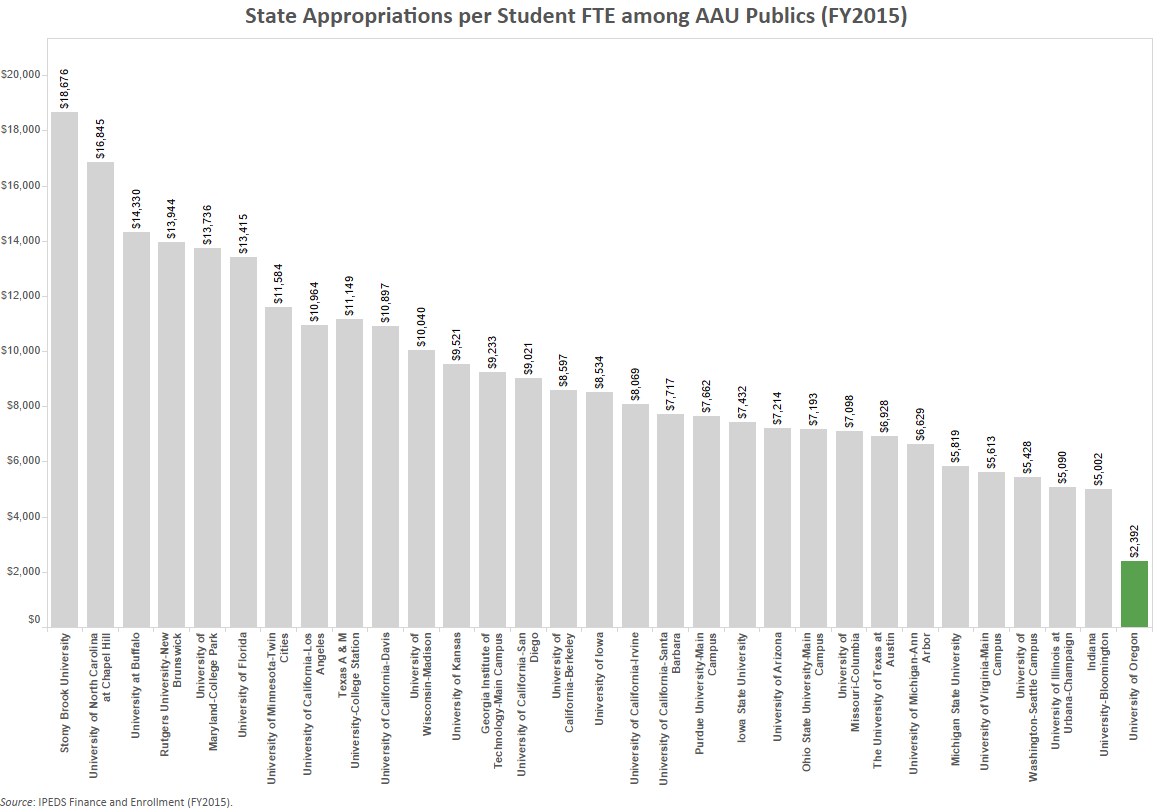 Agenda
UO Budget Structure
Key Sources of E&G Funding
Historical & Comparative Data
Projected FY19 Cost Drivers
Tuition Revenue
Campus Growth
Summary – Major FY2019 E&G Fund Cost Drivers
*Does not include, increases to minimum wage, costs related to federal FLSA regulations changes regarding eligibility for overtime pay; further investments in diversity initiatives, or individual school/college/department investments.
[Speaker Notes: Defining how Sightlines breaks up the areas of project funding necessary to maintain a campus.
DM and CR are what this presentation concentrates on.
Definitions taken from APPA (Association of Physical Plant Administrators)]
*Does not include, increases to minimum wage, costs related to federal FLSA regulations changes regarding eligibility for overtime pay; further investments in diversity initiatives, or individual school/college/department investments.
[Speaker Notes: Defining how Sightlines breaks up the areas of project funding necessary to maintain a campus.
DM and CR are what this presentation concentrates on.
Definitions taken from APPA (Association of Physical Plant Administrators)]
Summary – Major FY2019 E&G Fund Cost Drivers
[Speaker Notes: Defining how Sightlines breaks up the areas of project funding necessary to maintain a campus.
DM and CR are what this presentation concentrates on.
Definitions taken from APPA (Association of Physical Plant Administrators)]
Cost Drivers – PERS Costs
If PERS unfunded liabilities continue to grow, charges to the University of Oregon could grow significantly in future years.
Agenda
UO Budget Structure
Key Sources of E&G Funding
Historical & Comparative Data
Projected FY19 Cost Drivers
Tuition Revenue
Campus Growth
Resident Tuition – AAU Publics
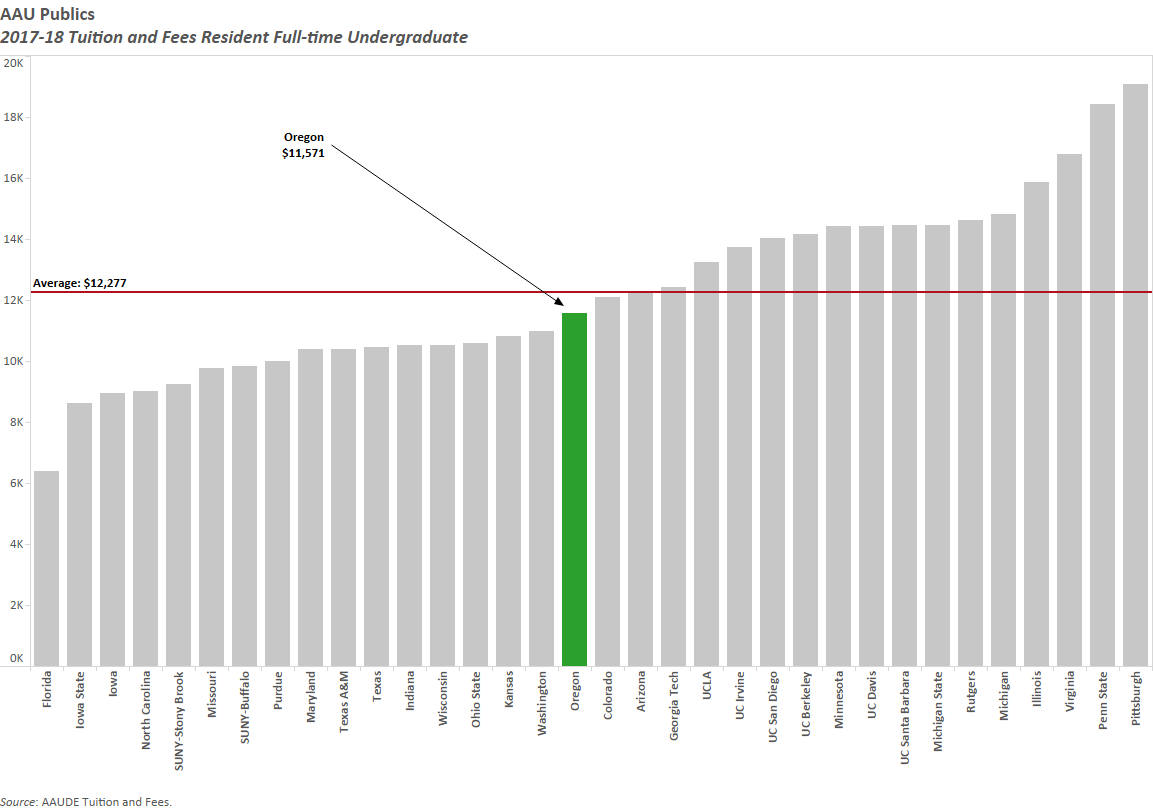 Non Resident Tuition – AAU Publics
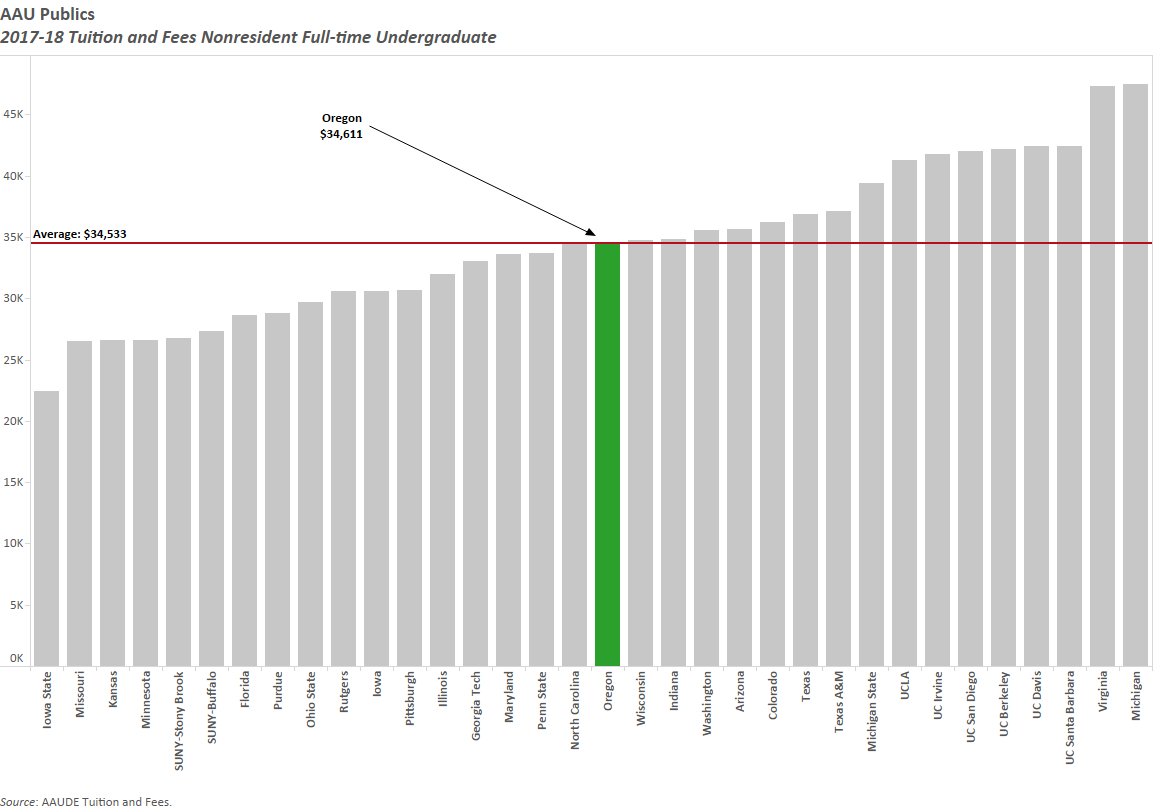 Tuition Revenue
For each 1% increase in undergraduate tuition, overall revenue increases*:





*Totals account for fee remissions and summer revenue
Tuition Revenue
Non-resident Tuition Rate Increase
Resident Tuition Rate Increase
Agenda
UO Budget Structure
Key Sources of E&G Funding
Historical & Comparative Data
Projected FY19 Cost Drivers
Tuition Revenue
Campus Growth
Campus Growth
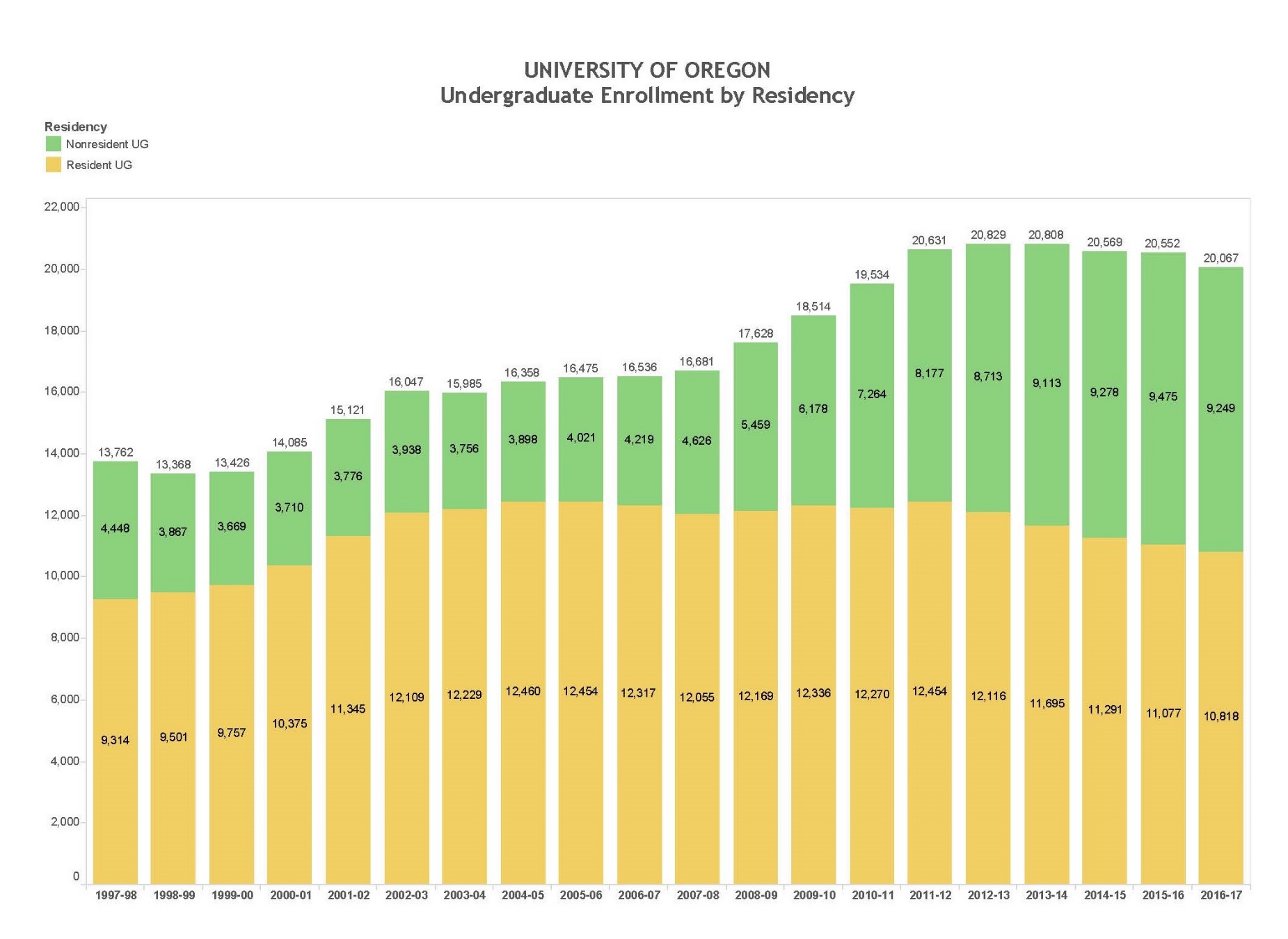 Campus Growth
Assumed Growth – adding 3,000 students over a period of eight years

Necessary investments
Recruiting
Classroom/Faculty Office Building
Additional new residence hall
Variable Costs
Campus Growth
Financial Projections